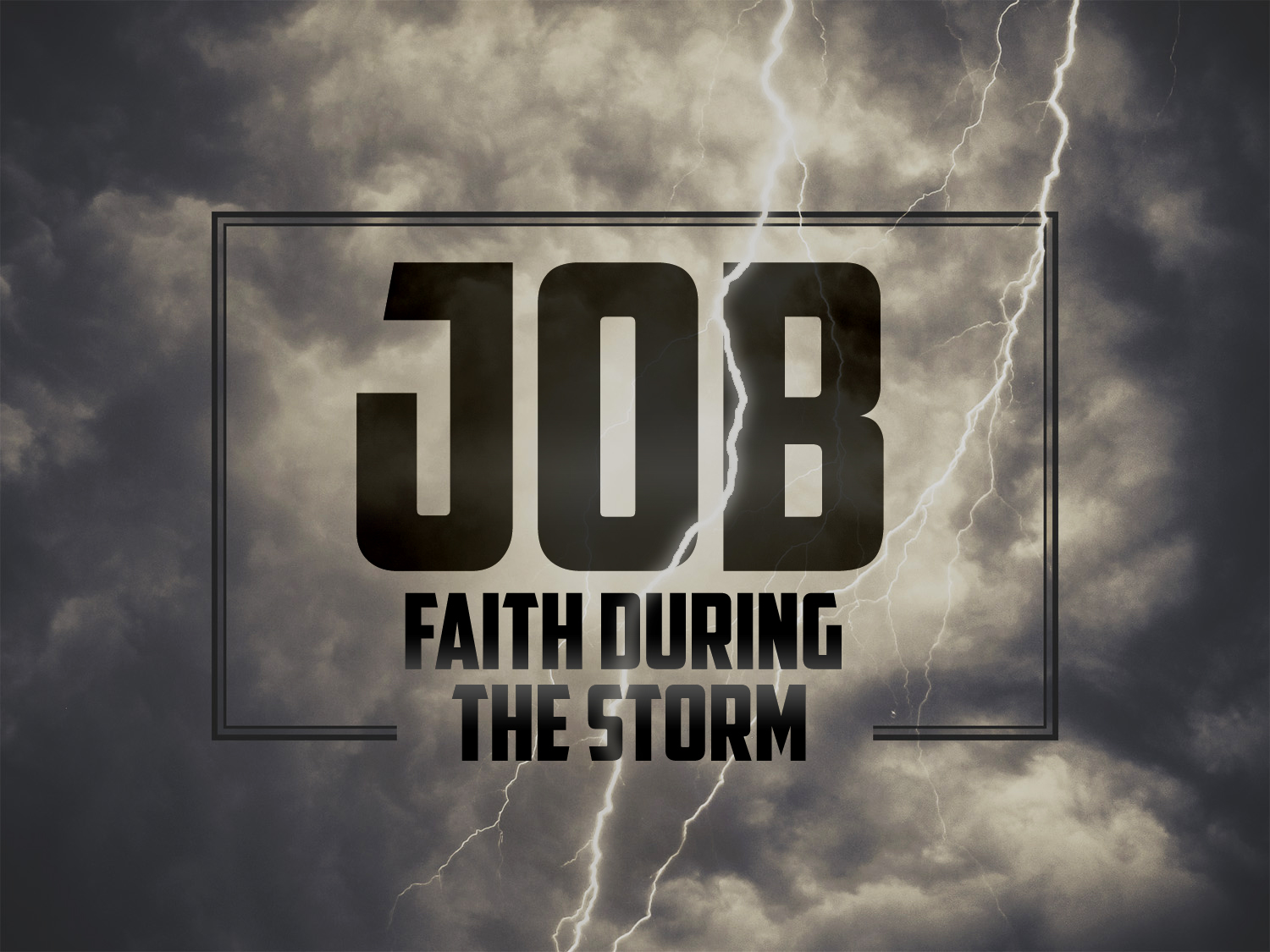 Job: Faith During The Storm
We All Face Storms In Life
Even In The Worst Storms, God Restrains Satan. 
Job 2:6
Even With Everything We Know About God, We Can’t Figure Out Everything He Does. 
Deuteronomy 29:29
What Kind of Faith Are We Building?
[Speaker Notes: We must build more than a “good times” faith. We must study diligently in our families, we must acknowledge the difficulties that come from following God, and be ready to fight the the good fight.]
Learning From The Debates
Arguments Based On What We Experience. 
Eliphaz: Job 4:7-10
Arguments Based On Tradition & History. 
Bildad: Job 8:4-10
Arguments Based On God’s Nature.
Zophar: Job 11:7-11
Job’s Response: Job 13:1-12
Arguments Based On The Shortcomings of Other’s Arguments.
Elihu: Job 32:6-12
[Speaker Notes: There are 3 Speeches & 3 Debates…

Job’s Speech: Why?
   > Debate One
   > Debate Two
   > Debate Three
Elihu’s Speech: Discipline
God’s Speech: His Superiority

5 Tips for Giving or Evaluating Advice….

Is it Biblical?
Is it Factual (or only speculation that he had sinned)?
Is it Necessary (really need his children’s righteousness questioned?)
Does it Acknowledge the shortcomings of Human Counsel?  (they toss in some occassional “if’s” but then proceed with total confidence in matters far above their wisdom.
Is it Spoken in Love?]
Looking Back On The Storm
Our God IS GOD. Obedience Is The Only Correct Response.
God’s Superior Sufficiency (40:6-14)
God’s Superior Creatures (41:10-11)
Major Storms Take Our Faith To It’s Limits
Job Begins with Blamelessness (1:8, 22, 2:10)
Job Sees His Need To Repent (Job 42:1-6)
In Major Storms We Discover There Is Hope, Even On The Edge.
Job 42:10-17
[Speaker Notes: He demanded a hearing, with God called as the defendant. Job reviewed his life, his efforts at avoiding sin, his attempts to worship the very God who seemed to be bent on his destruction. Job's suffering took him to the very edge of rejecting the God he'd always served, always loved.
If you ever run into the perfect storm of pain and suffering, it may take you to the same place. Thankfully, for those who endure the suffering, there is hope, even there.]
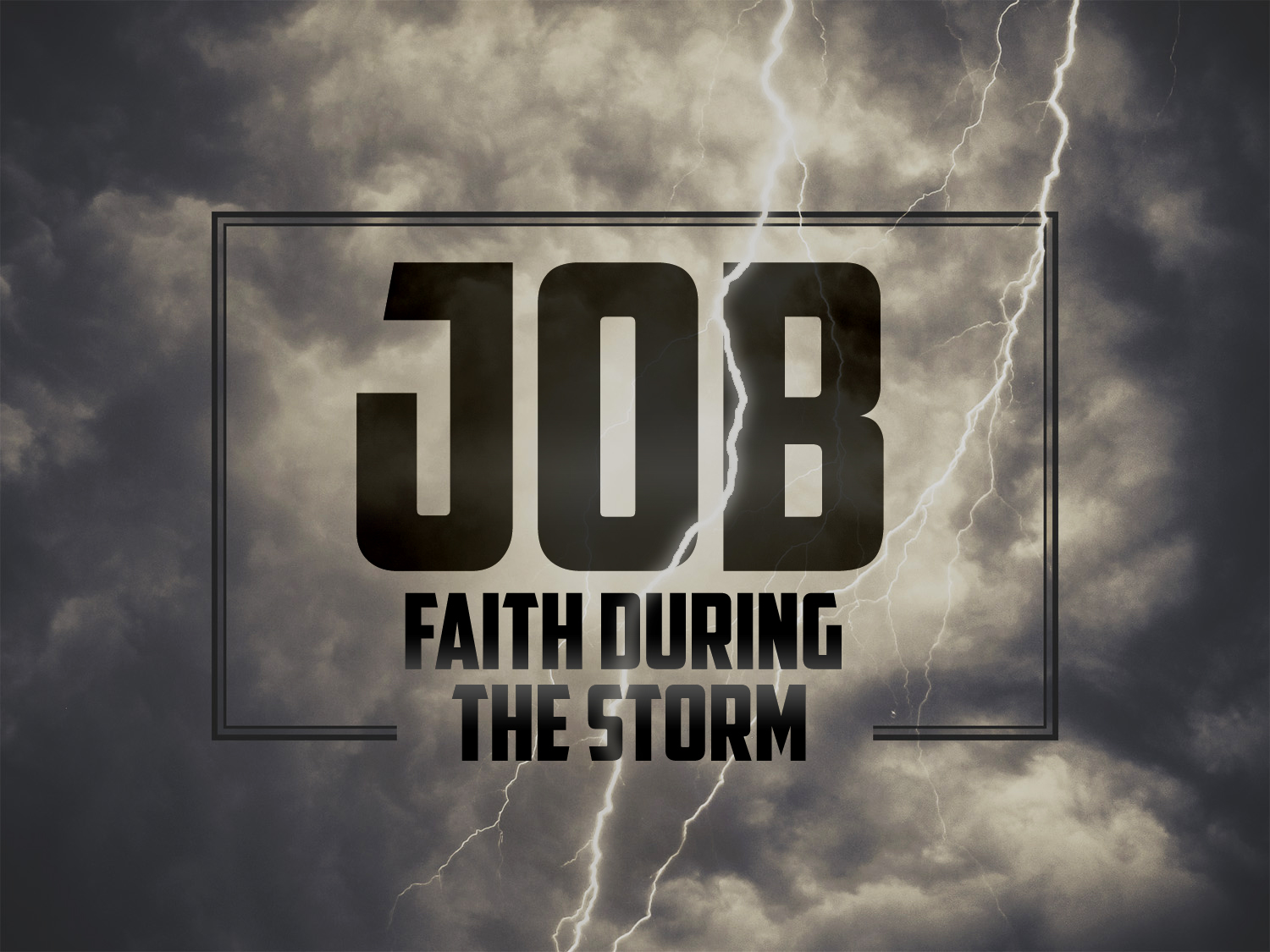 Job: Faith During The Storm